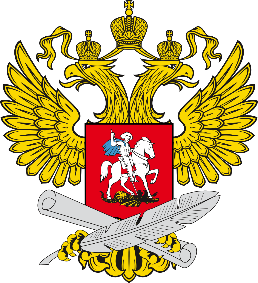 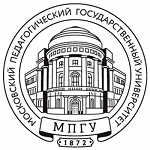 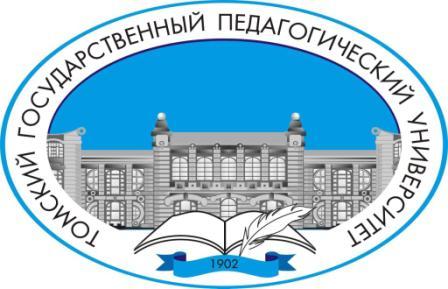 Логотип учебного заведения или убрать
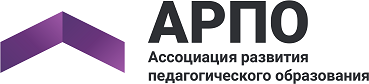 НАЗВАНИЕ Доклада
ФИО
ДОЛЖНОСТЬ
 
ДАТА
Логотип учебного заведения
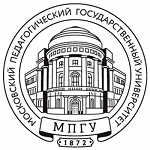 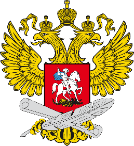 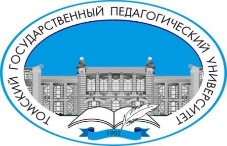 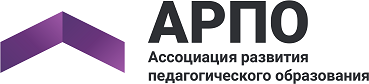 ТЕКСТ
ТЕКСТ
ТЕКСТ
ТЕКСТ
ТЕКСТ
ТЕКСТ
ТЕКСТ
ТЕКСТ
ТЕКСТ
ТЕКСТ
Логотип учебного заведения
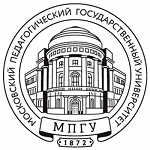 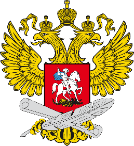 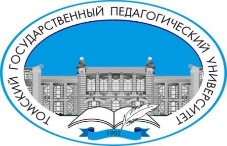 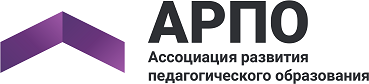 ТЕКСТ
ТЕКСТ
ТЕКСТ
ТЕКСТ
ТЕКСТ
Логотип учебного заведения
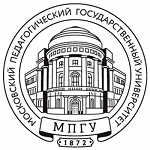 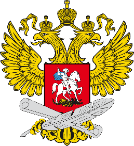 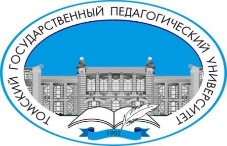 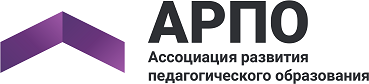 ТЕКСТ
текст
ТЕКСТ
ТЕКСТ
ТЕКСТ
ТЕКСТ
Логотип учебного заведения
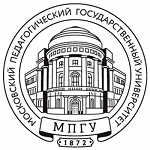 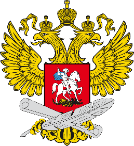 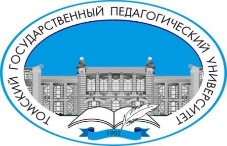 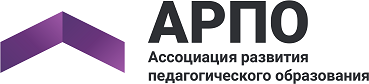 Логотип учебного заведения
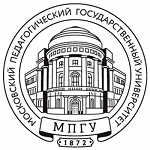 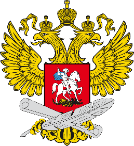 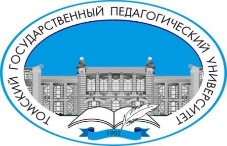 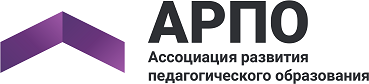 ТЕКСТ
ТЕКСТ
ТЕКСТ
ТЕКСТ
ТЕКСТ
ТЕКСТ
ТЕКСТ
ТЕКСТ
ТЕКСТ
ТЕКСТ
ТЕКСТ
Логотип учебного заведения
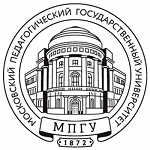 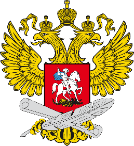 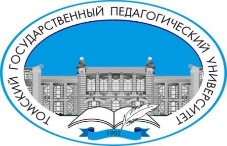 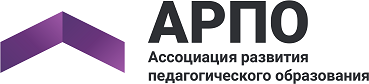 ТЕКСТ
ТЕКСТ
ТЕКСТ
ТЕКСТ
ТЕКСТ
ТЕКСТ
ТЕКСТ
ТЕКСТ
ТЕКСТ
ТЕКСТ
ТЕКСТ
Логотип учебного заведения
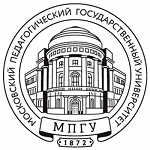 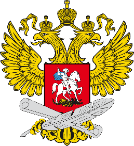 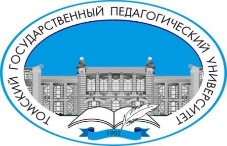 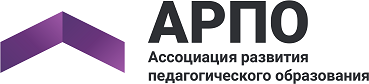 ТЕКСТ
ТЕКСТ
ТЕКСТ
ТЕКСТ
ТЕКСТ
ТЕКСТ
Логотип учебного заведения
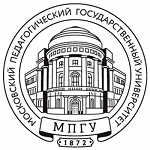 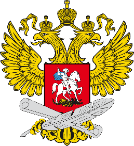 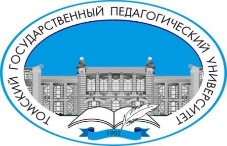 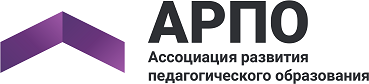 ТЕКСТ
ТЕКСТ
ТЕКСТ
ТЕКСТ
ТЕКСТ
ТЕКСТ
ТЕКСТ
ТЕКСТ
ТЕКСТ
ТЕКСТ
ТЕКСТ
ТЕКСТ
ТЕКСТ
ТЕКСТ
ТЕКСТ
ТЕКСТ
Логотип учебного заведения
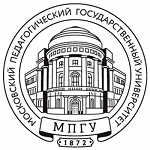 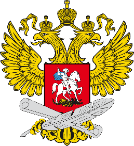 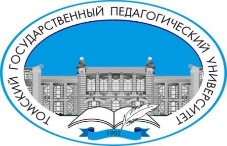 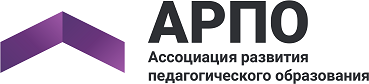 ТЕКСТ
ТЕКСТ
ТЕКСТ
ТЕКСТ
ТЕКСТ
ТЕКСТ
ТЕКСТ
Логотип учебного заведения
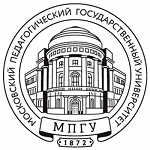 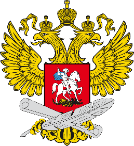 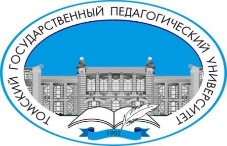 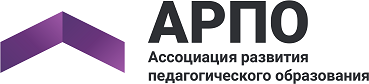 текст
текст
Текст
Текст
Текст